VFW Mobile App
Instructor Stephen Biehl
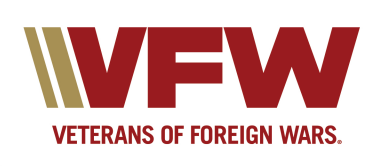 2
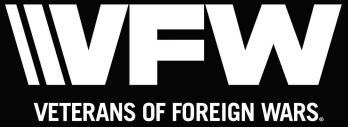 MENU
NEWS
ASSISTANCE
WHO WE ARE
FIND A POST
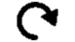 +
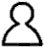 3
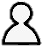 LOGIN
JOIN NOW
RENEW/UPGRADE
MENU  -  Find
Login
Find
Find a Post
Find a State Contact
Join
Find a Service Officer
Assistance
Advocacy
Media & Events
Community
Donate
Follow Us
4
MENU  -  Join
Login
Find
Eligibility
Join
Member Benefits
Assistance
Join
Advocacy
Renew
Media & Events
Legacy Life Membership
Community
VFW Auxiliary
Donate
Follow Us
5
MENU  -  Assistance
Login
Find
Join
VA Claims & Separation Benefits
Assistance
Financial Grants
Advocacy
Student Veteran Support
Media & Events
Mental Wellness
Community
Transition & Employment Services
Donate
Follow Us
6
MENU  -  Advocacy
Login
Find
Join
Assistance
Legislative Priorities
Advocacy
National Security & Foreign Affairs
Media & Events
Women Veterans
Community
Grassroots Efforts
Donate
VA Health Care Watch
Follow Us
7
MENU  -  Media & Events
Find
Join
Assistance
Advocacy
Media & Events
Latest Releases
Community
Media Room
Donate
National Convention
Follow Us
Events
The VFW Podcast
VFW Magazine
Commemorations
Checkpoint
8
VFW Post Pride
Chief’s Corner
MENU  -  Community
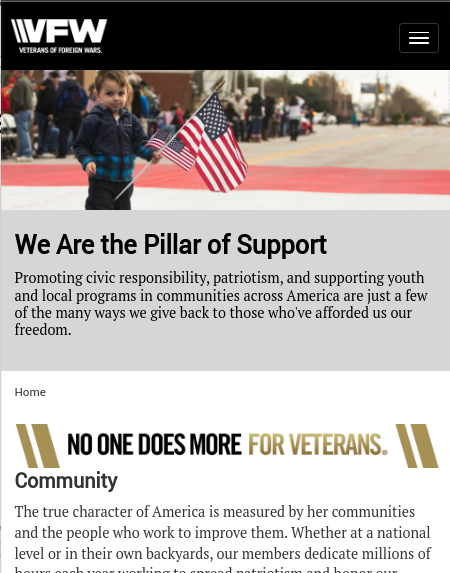 9
MENU  -  Donate
Find
Join
Assistance
Advocacy
Media & Events
Community
Donate
Your Support Matters
Give Now
Follow Us
Give Monthly
Planned Giving
10
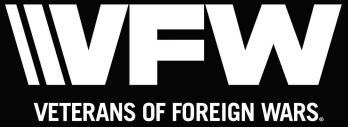 MENU
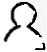 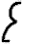 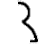 NEWS
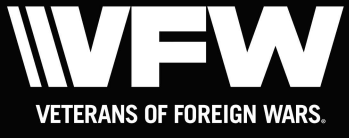 ASSISTANCE
WHO WE ARE
FIND A POST
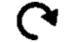 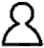 11
MY VFW
RECRUIT
DIGITAL CARD
RENEW/UPGRADE
Contact us with any questions!
State Inspector Stephen Biehl
VFW Post 2427 – Tomball, TX
(281)413-2695
formermarine@msn.com